STORETELLING
TEMA:
CITTADINANZA DIGITALE 
OBIETTIVO:
“GOAL 14”
Salvaguardare gli oceani, i mari e le risorse marine per un loro sviluppo sostenibile.
SFIDA
PROTAGONISTI:CLASSE 2 E
GRUPPI:3
1°GRUPPO: KEVIN,ADAM EL BISY,ADAM ER RHILA, GABRIELE,ARSELD
2°GRUPPO:VITTORIA,DESIREE,MARIAM,WASSIM,GIULIA
3°GRUPPO:GIORGIO,SIMONE,SARA,YASMINE ,MOUSTAFA
DOCENTE:FRANCESCA AMBROGIO
PRONTI PER LA SFIDA
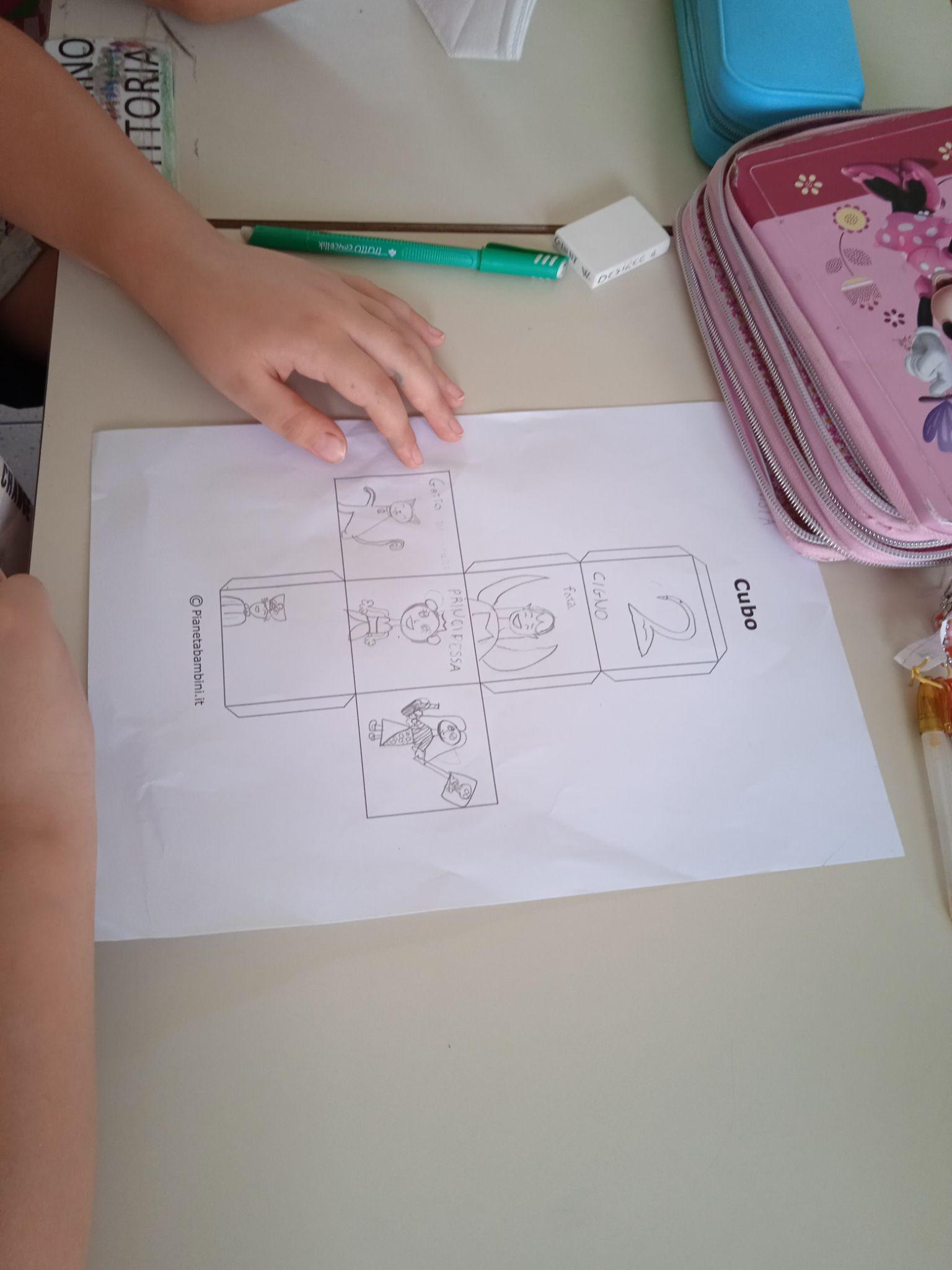 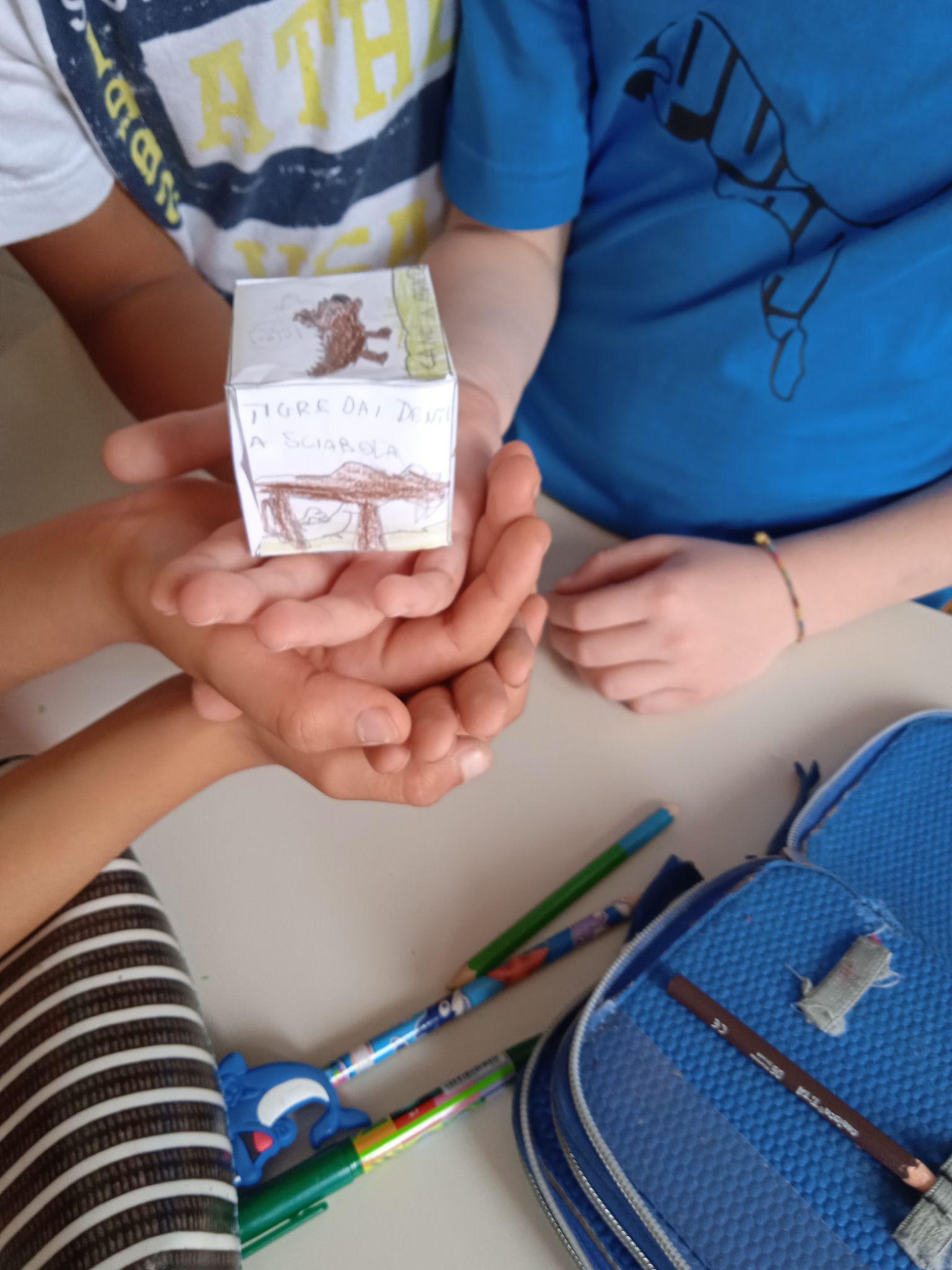 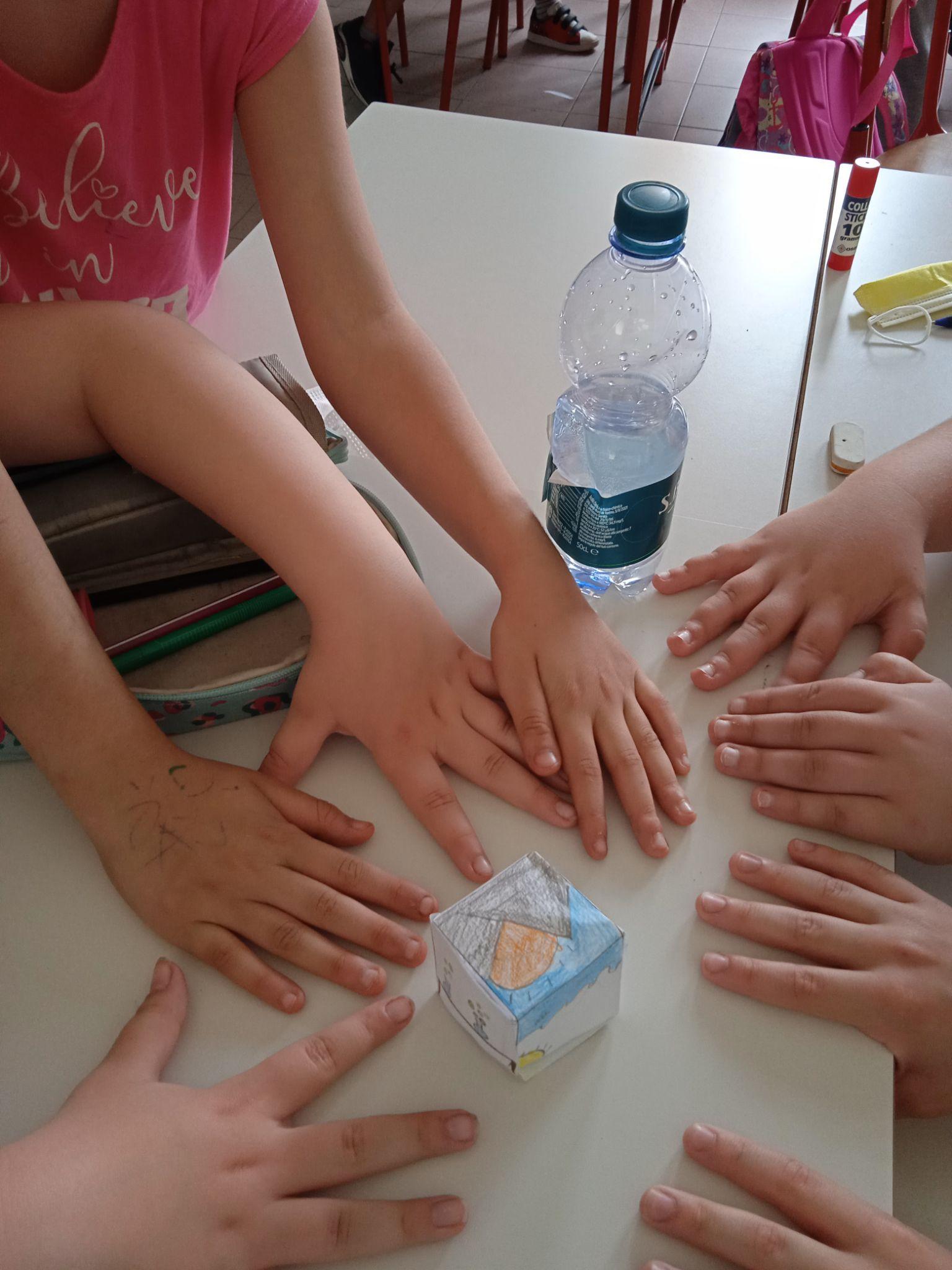 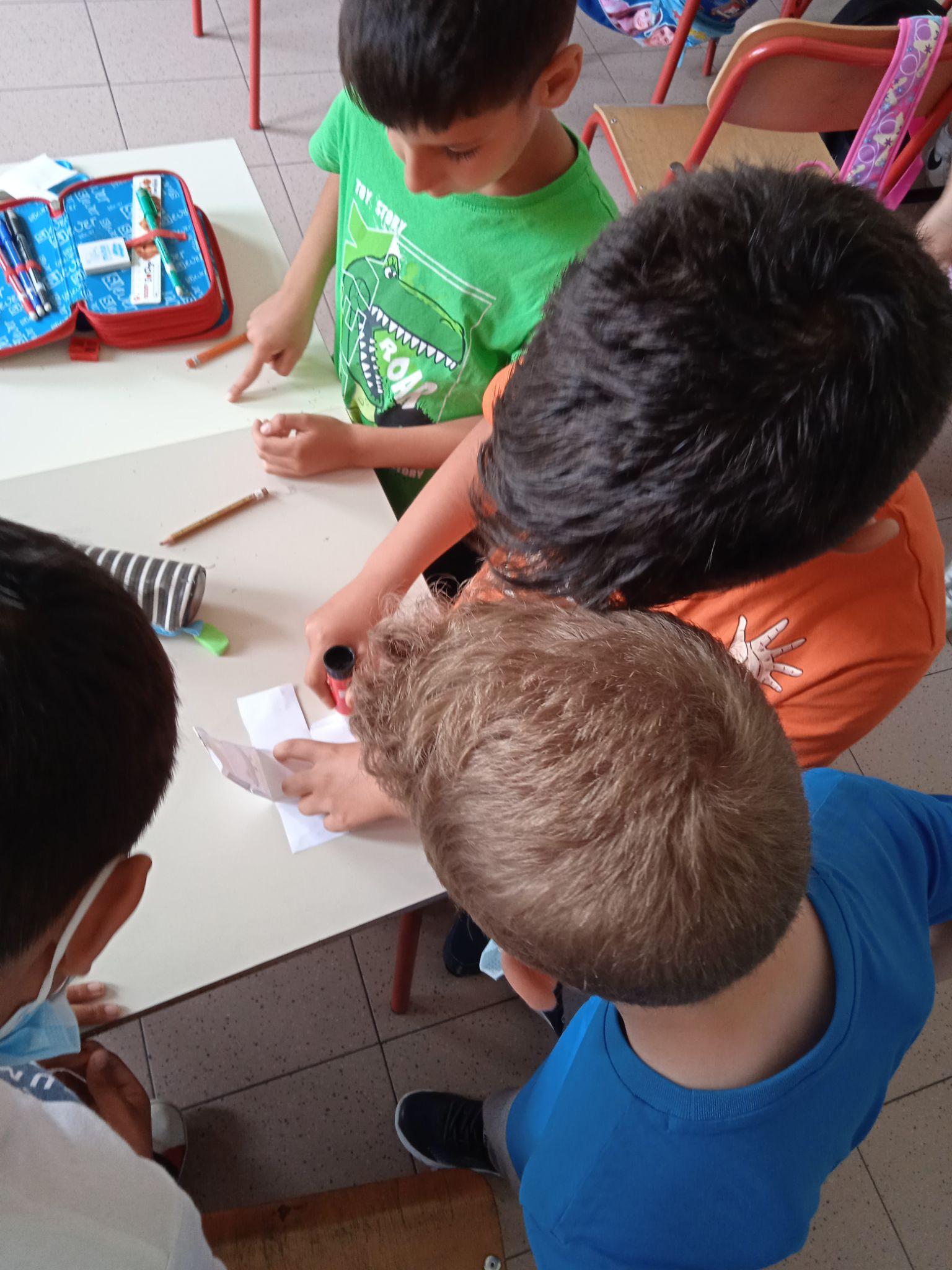 Dadi pronti….
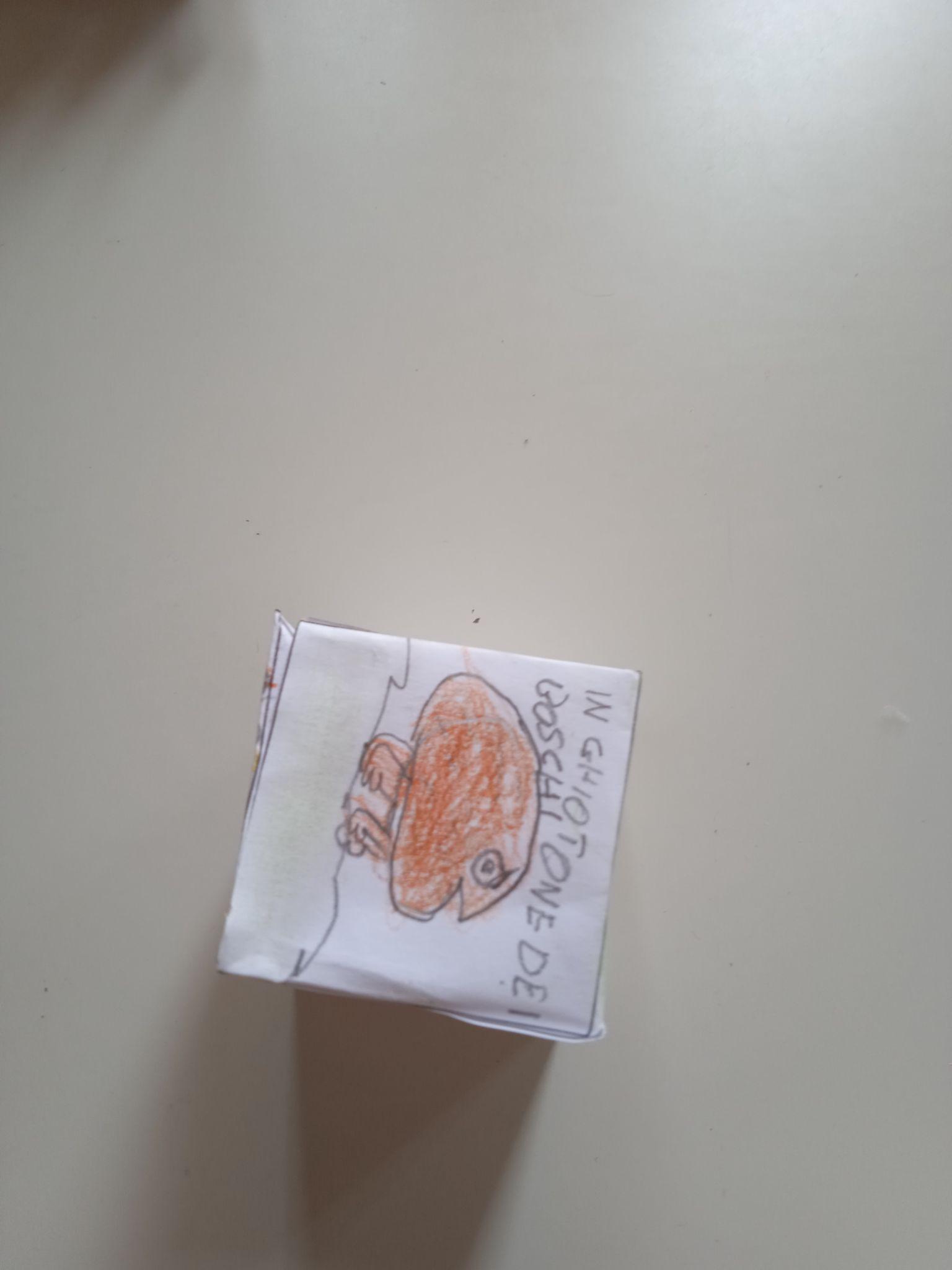 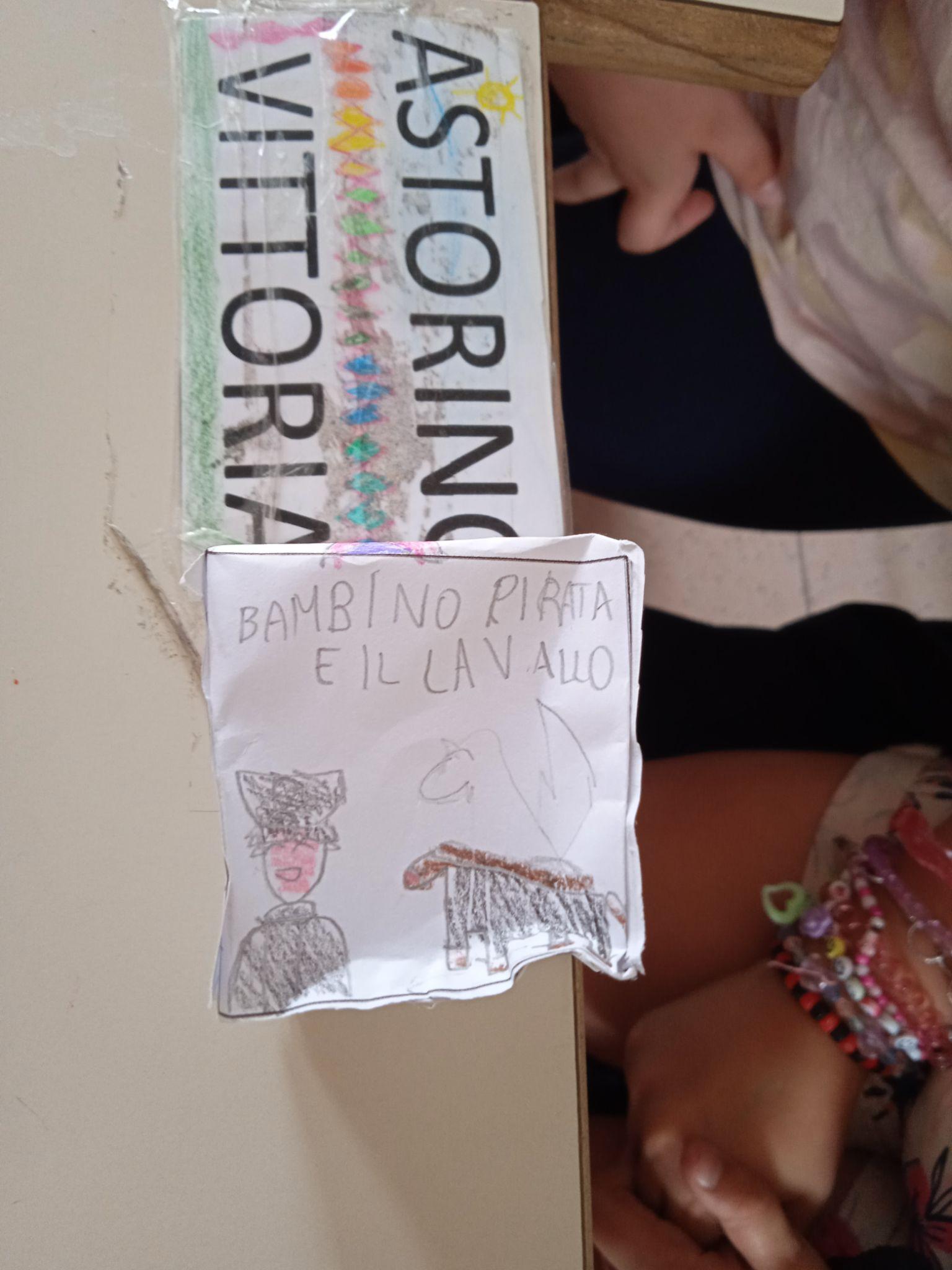 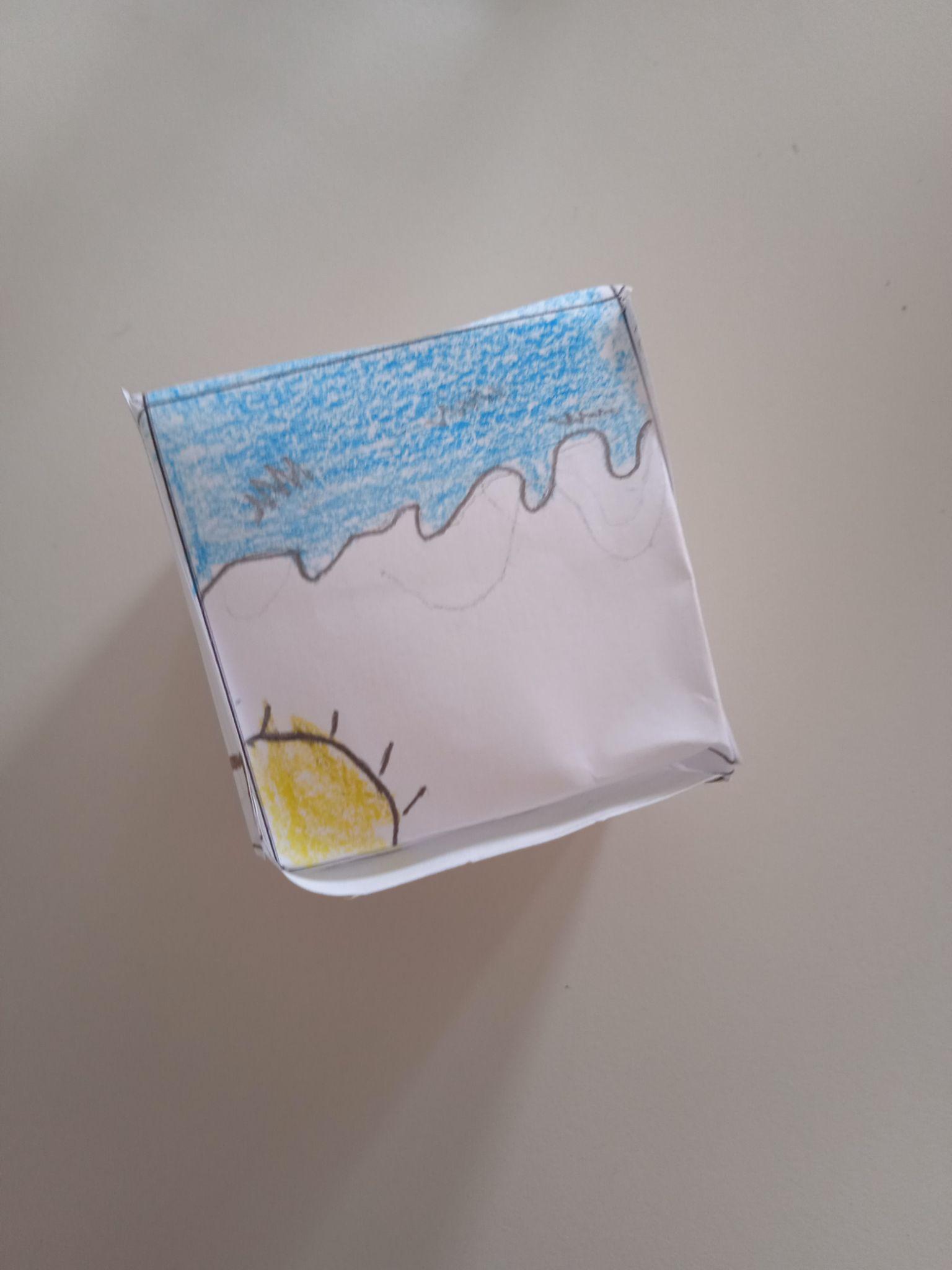 Via ai racconti…
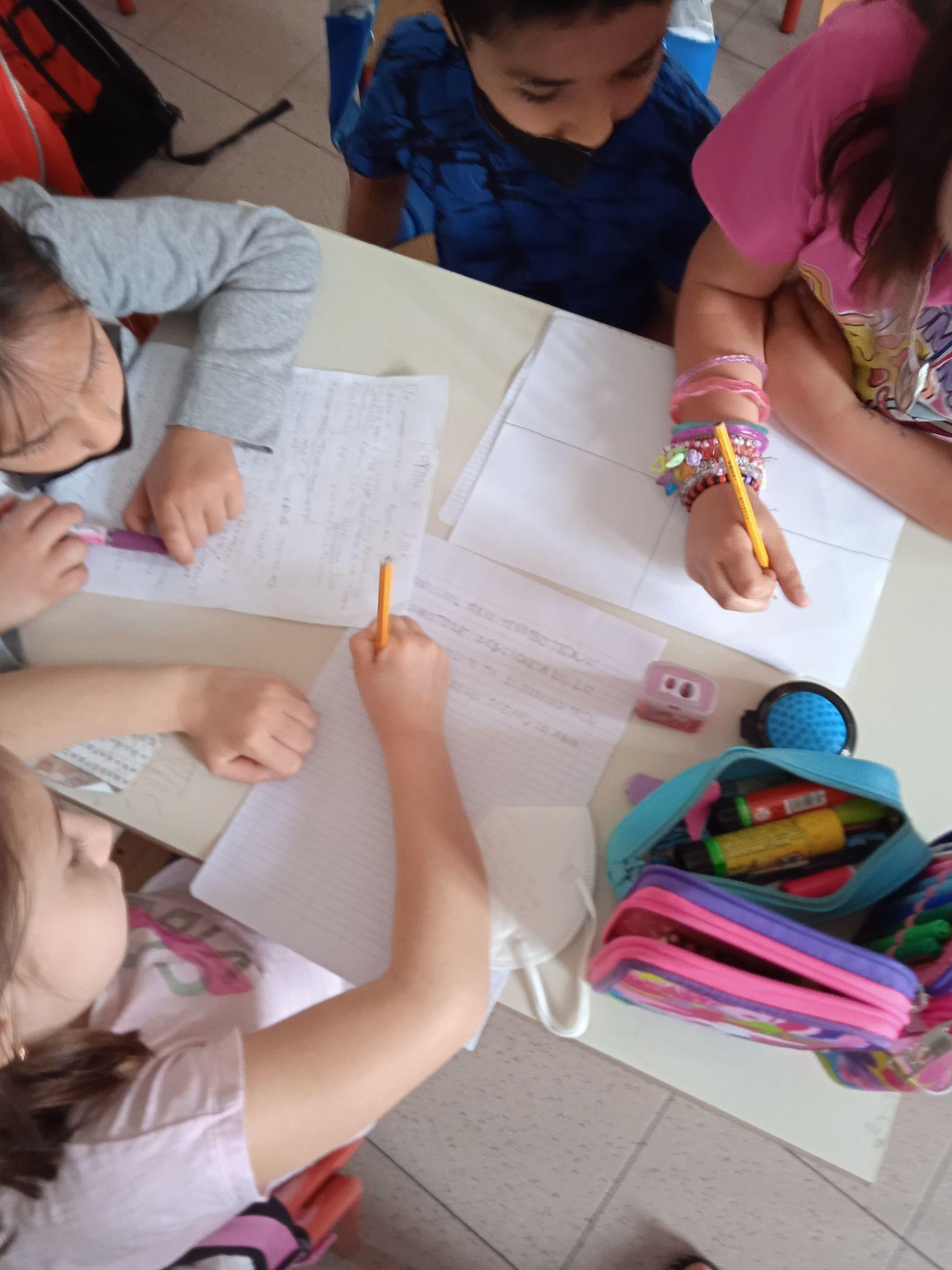 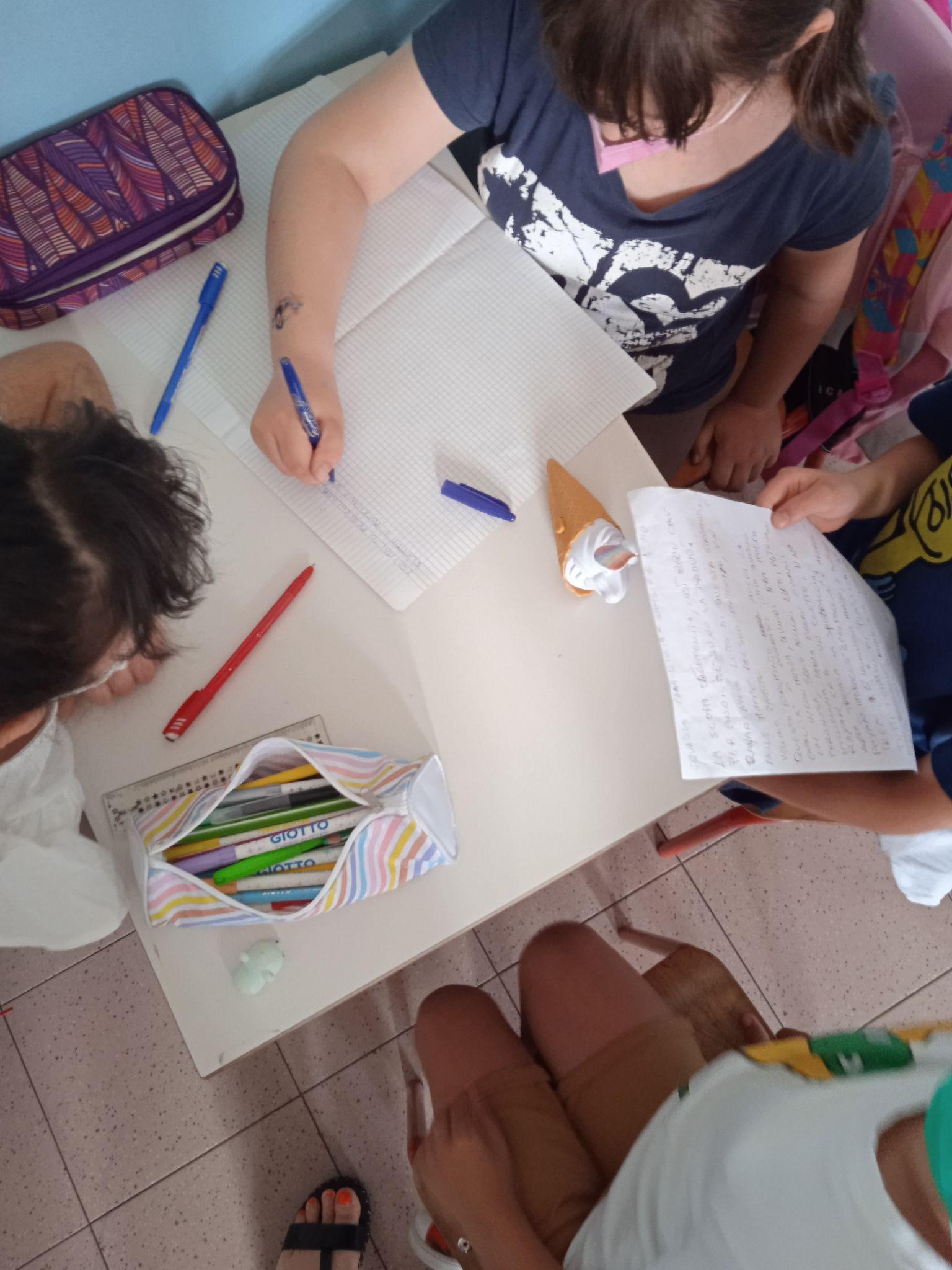 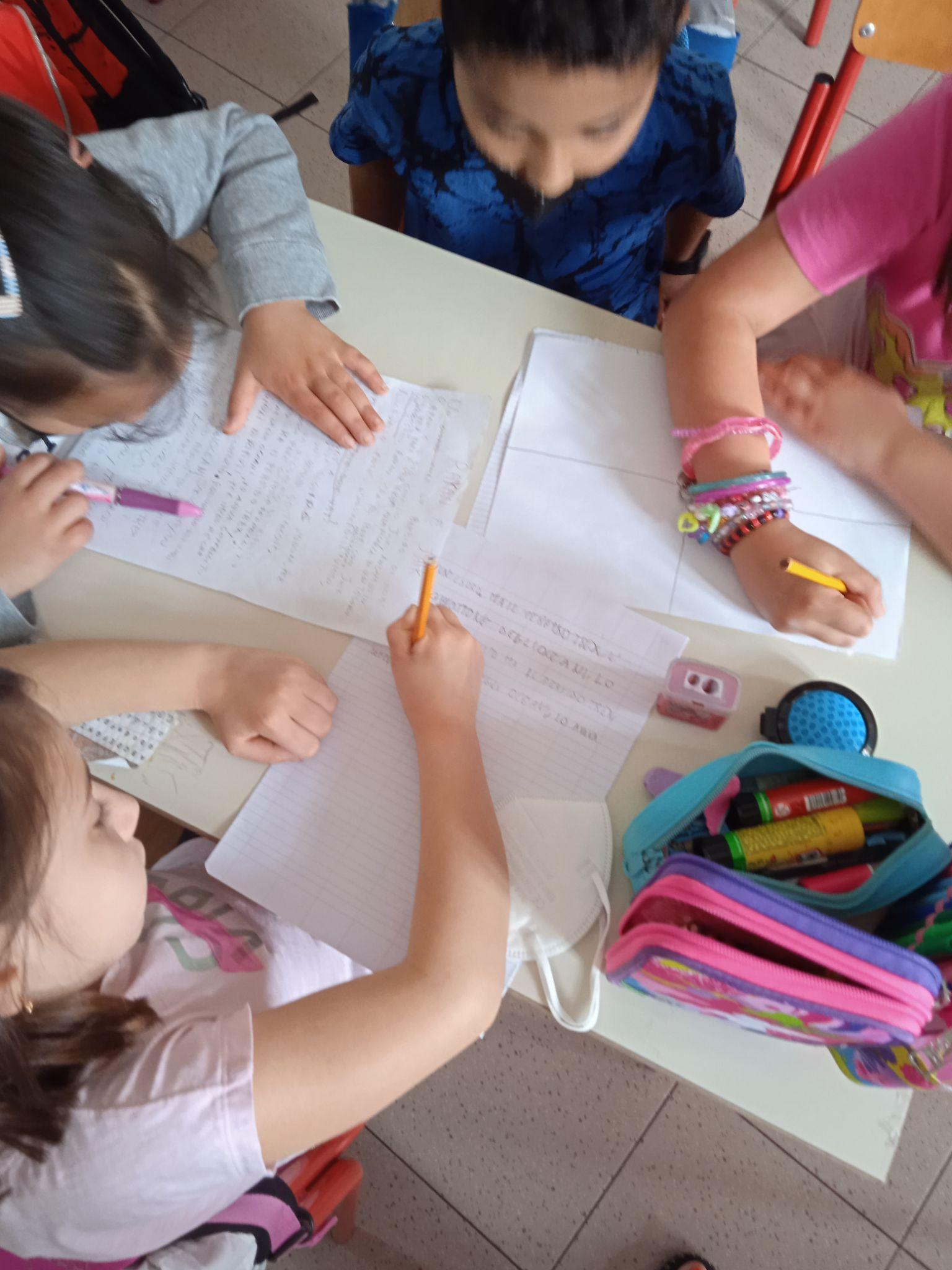 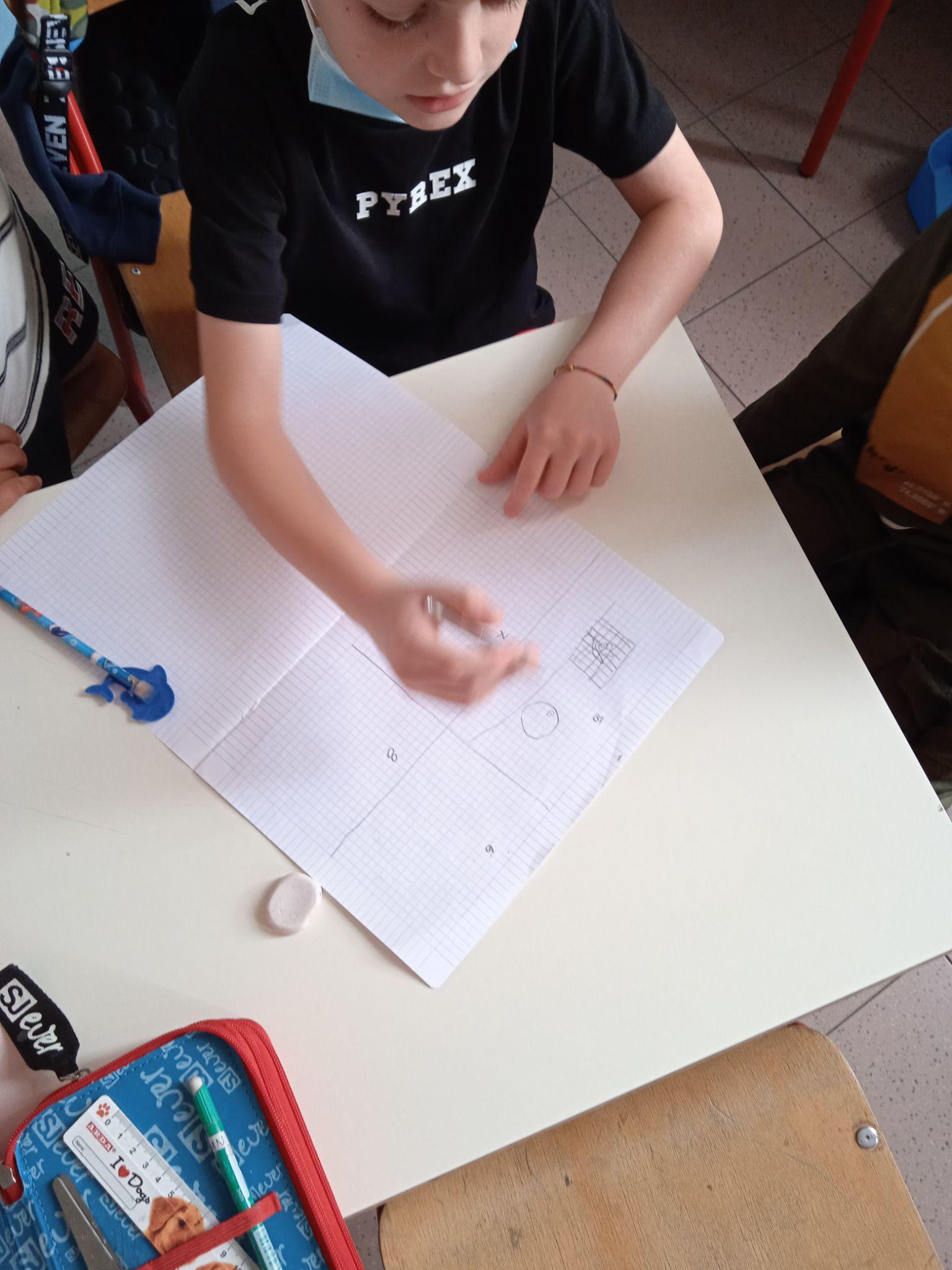 Rayan,Jaick,Trex l’inghiottone dei mari.
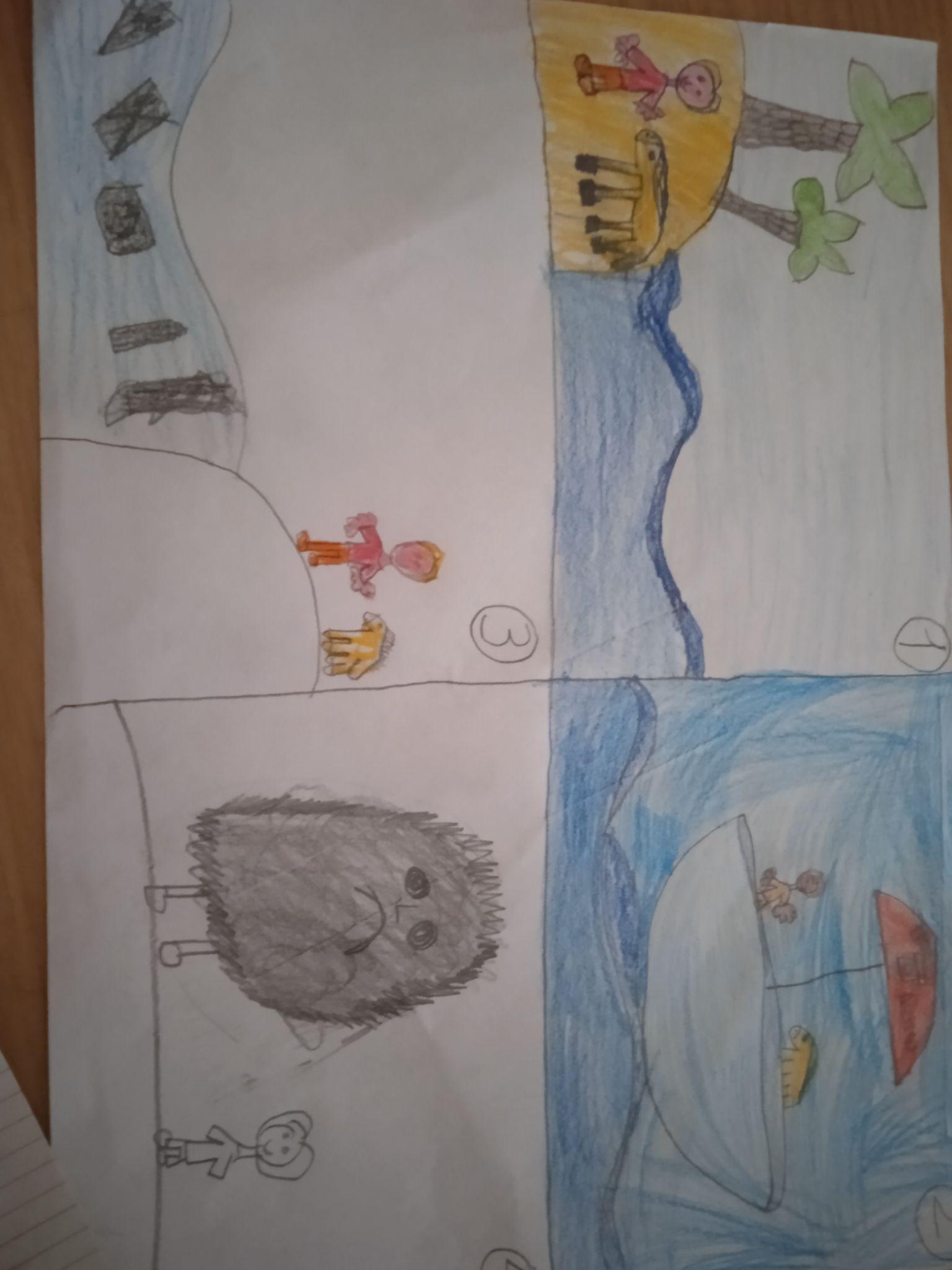 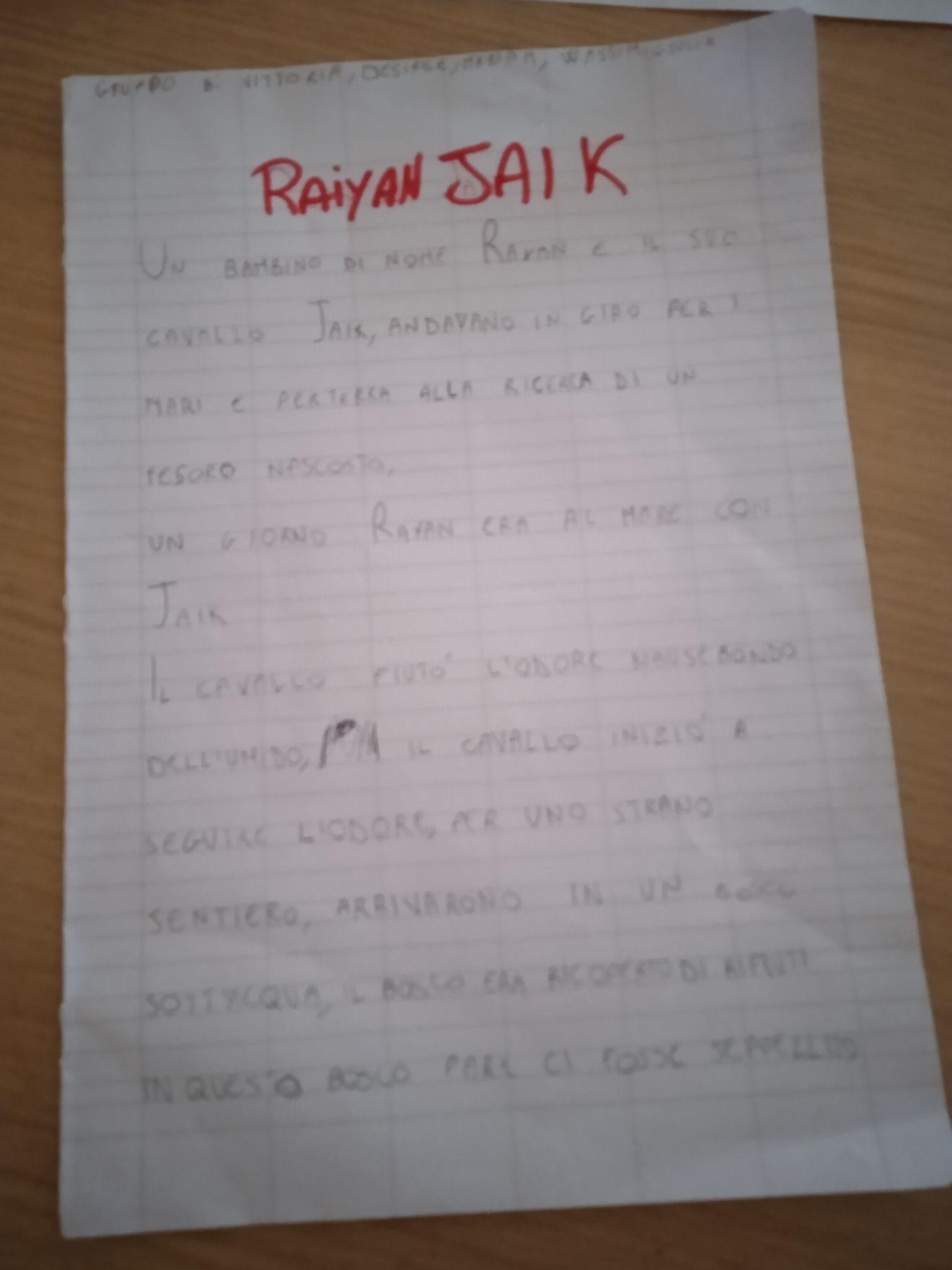 Un bambino e il suo cavallo….salvano i mari e gli oceani
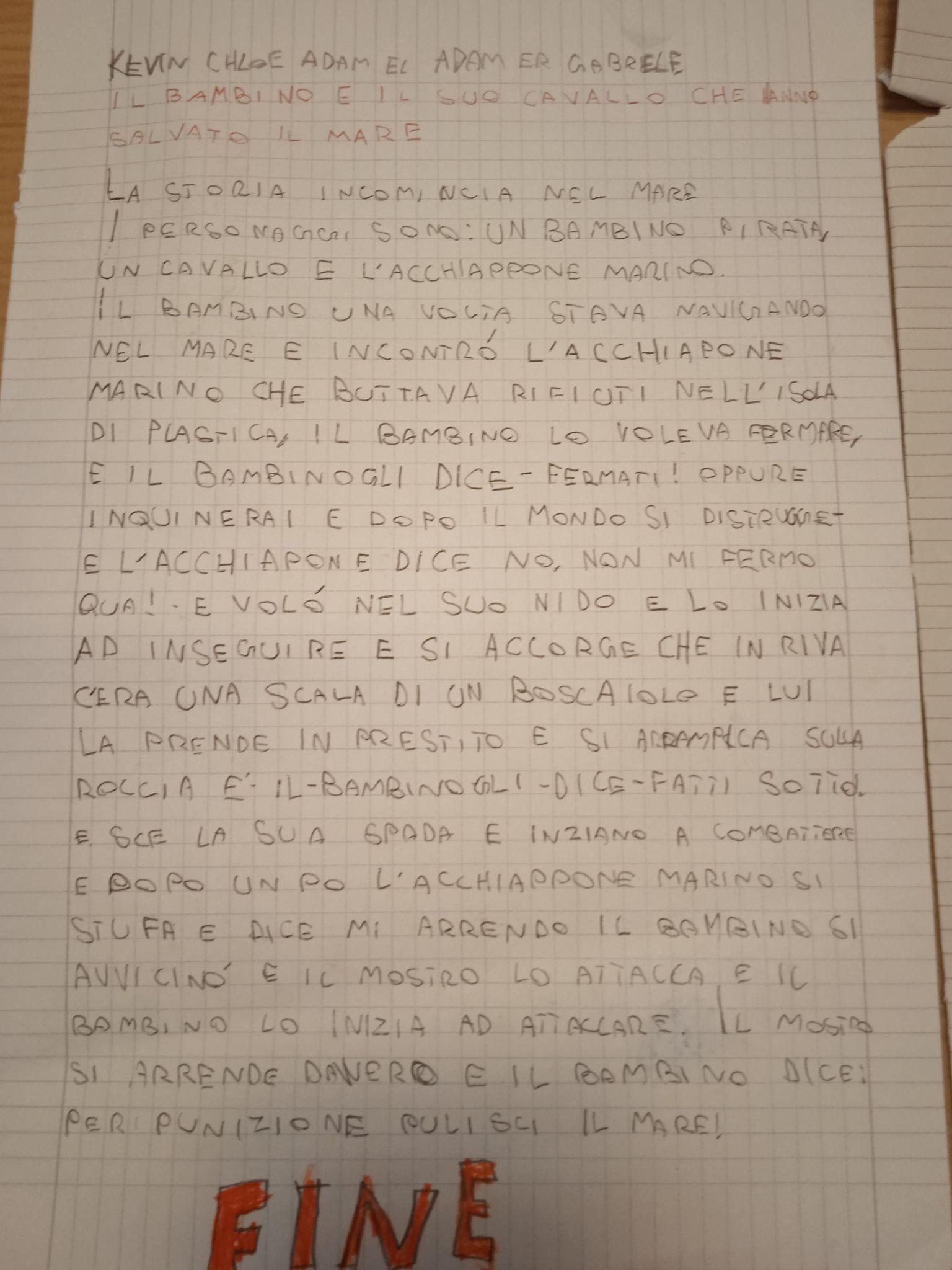 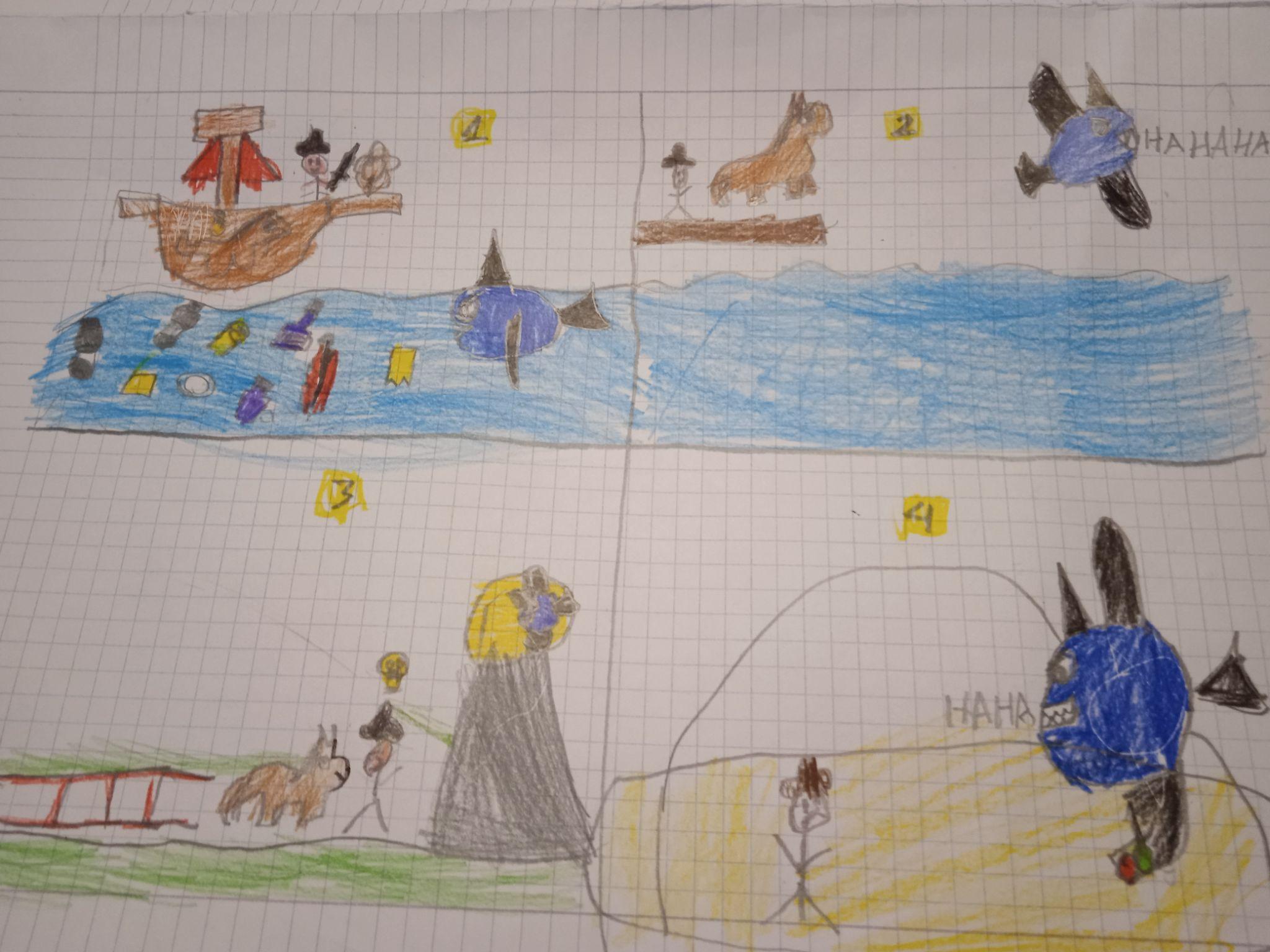 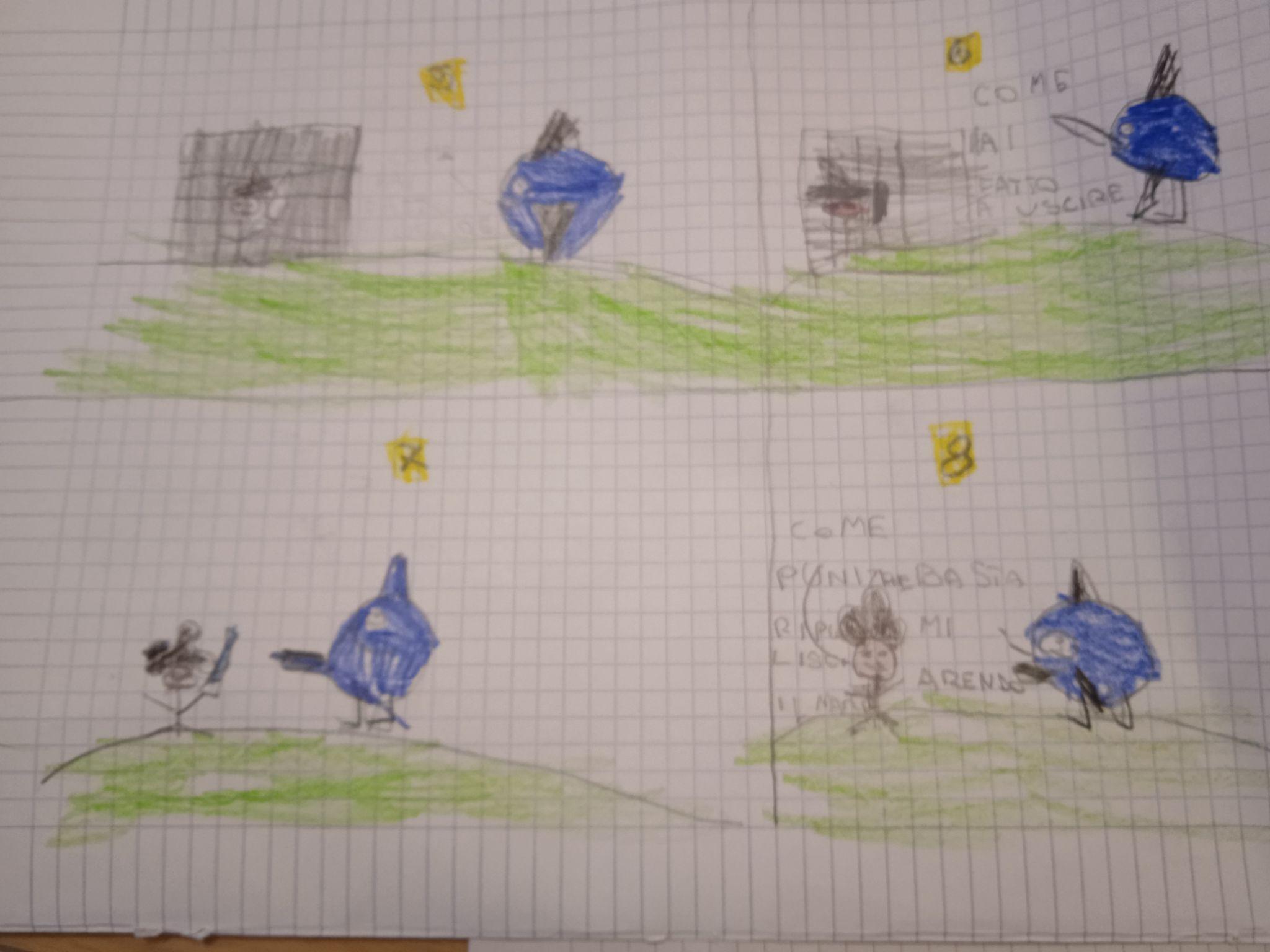 Trex : l’inghiottone che salvò il pianeta
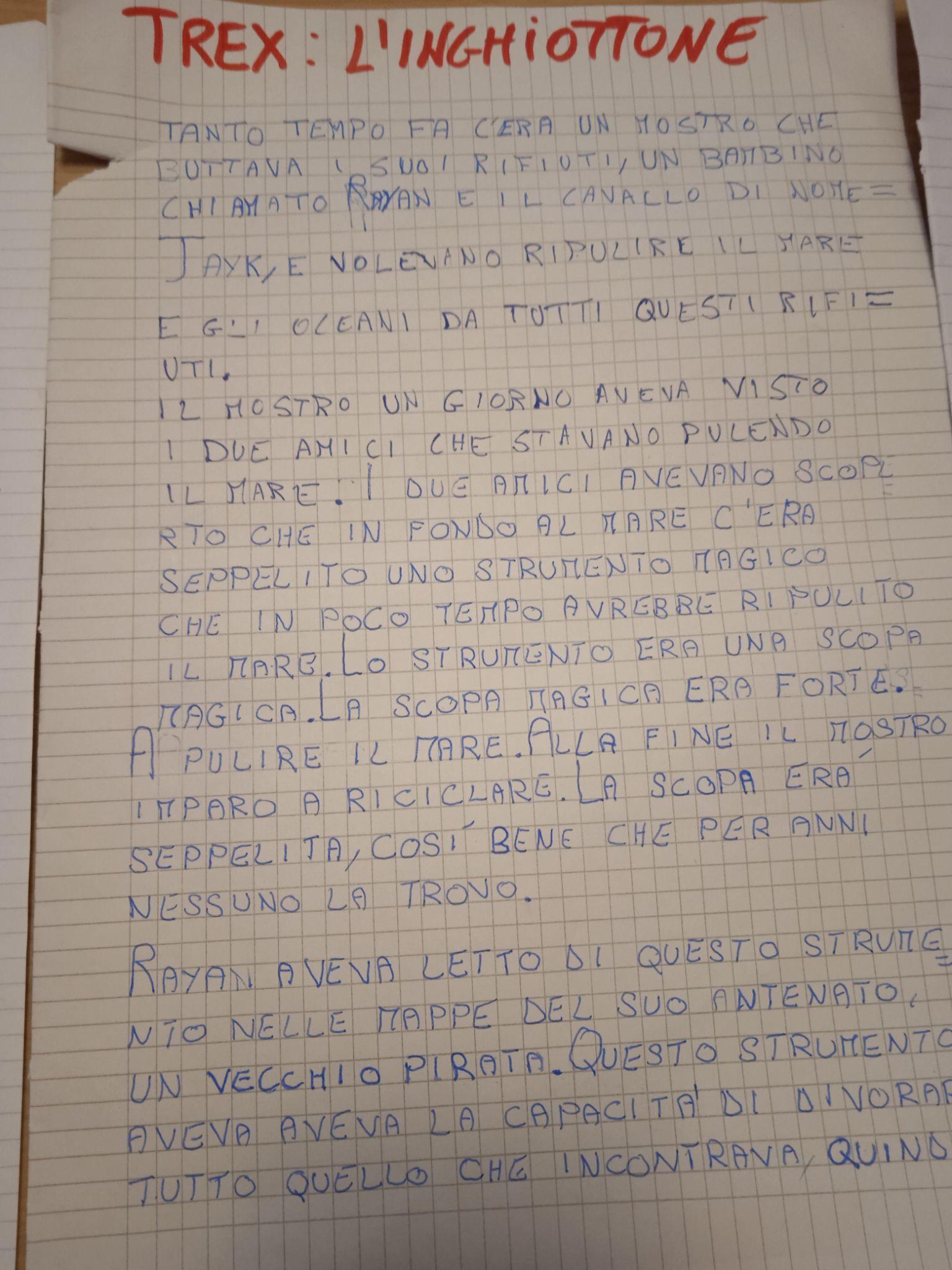 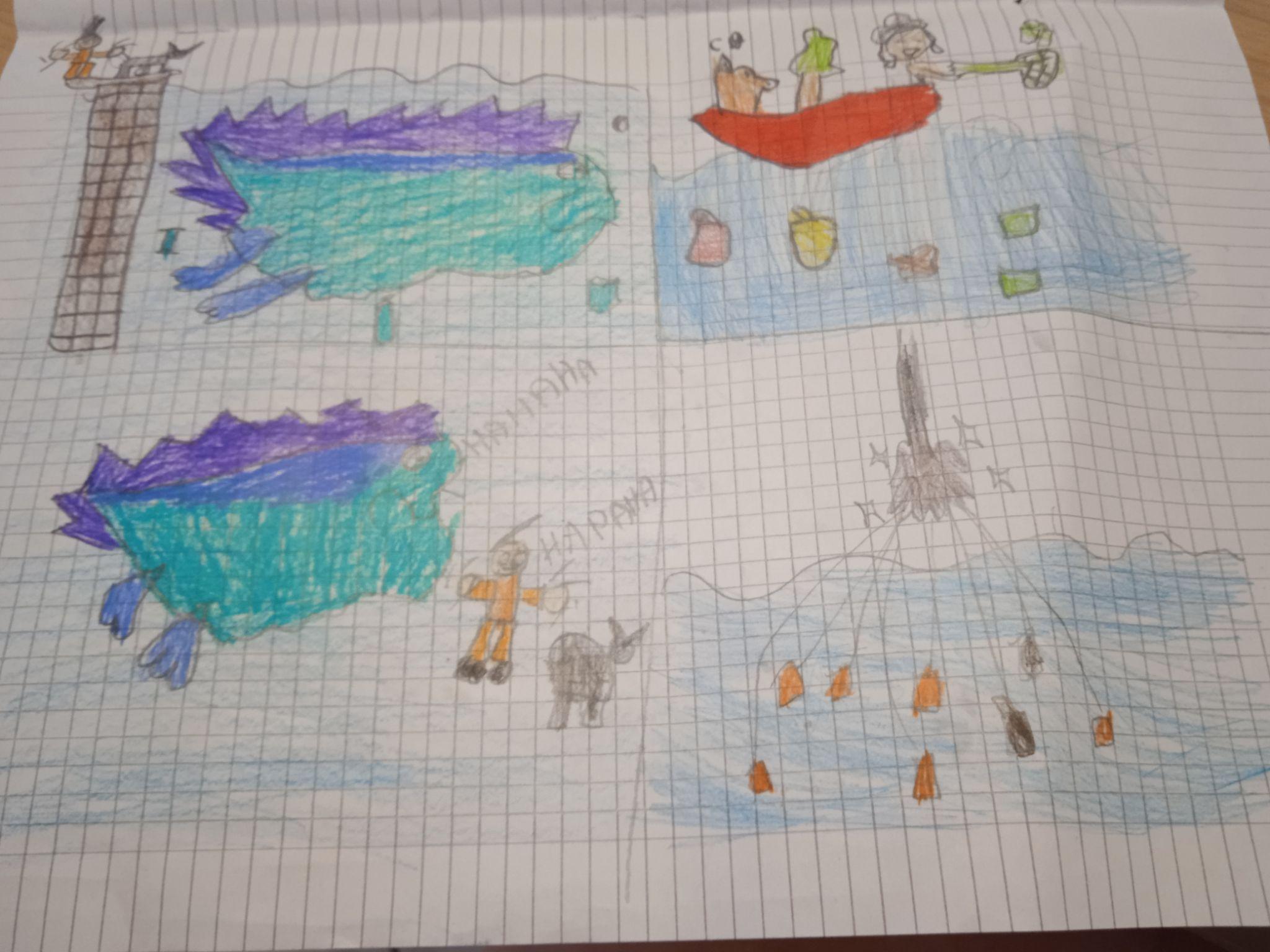 TUTTO CIO’ CHE PUOI IMMAGINARE….E’ REALE
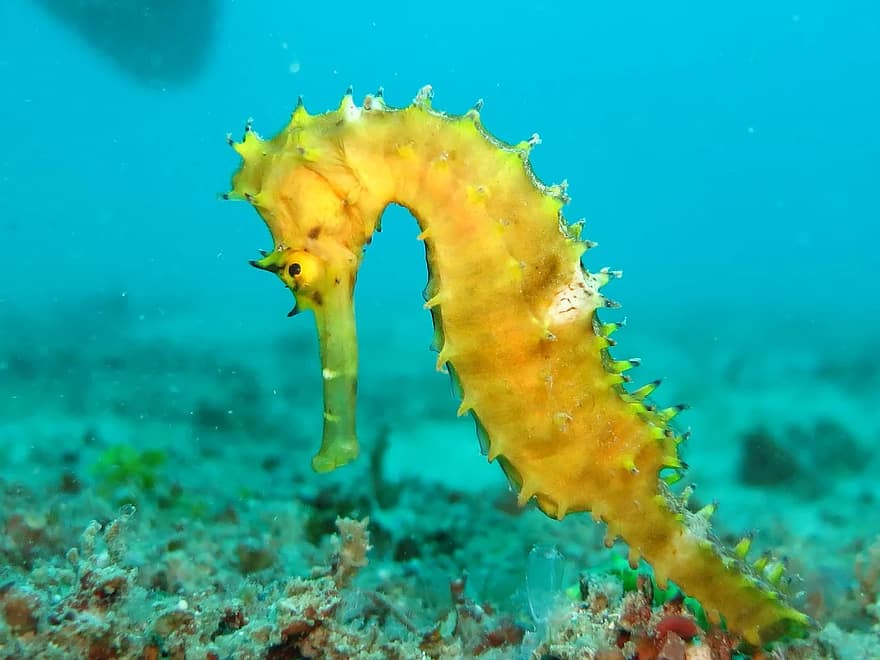 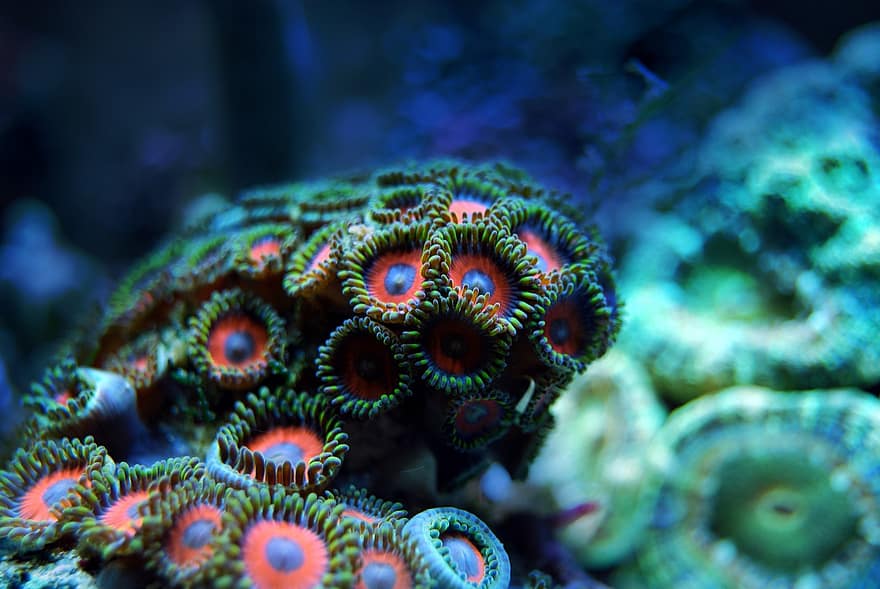 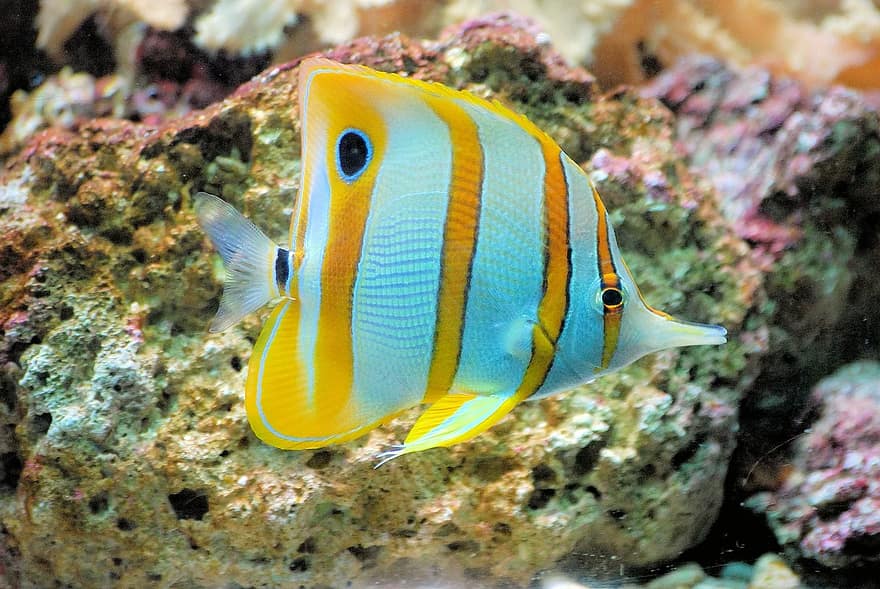